Financial Literacy For Marginalized Groups
Augustine Mwanje
Agenda
Introduction
Identification of marginalized groups
Approaches used for these marginalized groups
Conclusion
2
Introduction
It is important to identify which groups in society are :
The least financially literate, therefore in need of financial education
Most vulnerable and therefore more likely to suffer significantly unless they become more financially literate
likely to be most receptive thereby taking advantage of, and learning from, financial literacy initiatives
3
Identification of Marginalized Groups
In many developing nations, certain segments of society tend to be marginalized either due to cultural, religious and other socio-economic factors. These segments include:
Women
Youth
Rural population
The elderly
The disabled
4
Identification of Marginalized Groups
Women
Typically have fewer financial resources than men and live longer on average than men. 
They also have lower confidence than men in their financial knowledge and skills and tend to be more risk averse.
In many cases, lack control over cash management within their household and may be dependent on their husband to access financial services.
5
Identification of Marginalized Groups
Youth
Many are taking responsibility for managing their finances for the first time, and in most cases have received little or no financial education while at school.
Younger people tend to learn better, and have many decades ahead of them in which to benefit from becoming more financially literate.
6
Identification of Marginalized Groups
Rural Population
In most emerging economies, only a small percentage of the population has access to formal financial services
The attention of many central banks around the world has been drawn to formulating policies to address the broader concept extending financial services to the underserved or unbanked population
7
Identification of Marginalized Groups
The Disabled
May rely on the help of others to act on their behalf due to physical or cognitive impairments
Rarely get access to a formal education that would help in making sound financial decisions
Struggle to be gainfully employed
8
Approaches
Women
Use of female trainers as role models to build confidence among trainees is important.
Women tend to be aware of their lack of financial knowledge, making them potentially more ‘teachable’.
Acknowledgment that lack of time due to work/social obligations can be a constraint.
9
Approaches
Youth
The youth have few role models and mentors for the youth to provide guidance on money management and financial issues. 
It is easier to instill the right values, attitudes and perceptions among young people than to change the habits and perceptions of older people.
This can be done through youth clubs, associations and support organizations
10
Approaches
Youth
Financial education and information can be provided via magazines, radio, television programmes, SMS messages, social networking sites, websites and other forms of on-line media which appeal to them. 
The language used should also be easy for them to relate to, and the message should be relevant to their situation.
The content should be engaging, and entertaining.
11
Approaches
Rural Population
More likely to be receptive to financial education and training if it is delivered by people:
Who they know, like and trust 
Who can talk about their personal experiences, in ways with which the target audience can relate
These include: religious leaders, church based organizations, local leaders and community-based organizations. 
Many also trust and believe what they hear on radio
12
Approaches
Rural Population
Personal finance education and training can be provided via SACCO, VSLA and MFI group meetings. 
This is because these organizations gather their members or clients to discuss financial issues that help them manage their finances well so they can make the most out of the financial services they provide.
Training materials need to be adapted and translated to the local language for illiterate and semi-literate people.
13
Approaches
The Disabled
Mindset Issues – “Disability does not mean Inability”
They rarely earn an income and are usually dependants which leads to exclusion
Without a reliable relationship with financial institutions, they may rely on second-hand advice from people in their personal network, which can be misleading or inaccurate
A training needs analysis is essential as it helps eliminate assumptions
14
Approaches
The Disabled
Incorporation of images of people with disabilities in the educational materials
Training venues must be accessible to people with disabilities
Information sharing should include group discussion activities and use of multimedia
Patience, flexible timelines and a flexible program schedule are also critical
15
Conclusion
There is no “one-size-fits-all” approach to a financial literacy strategy, given the various characteristics of the different segments of a nation’s population.
Tailoring the specific approach based on the target audience is therefore a critical success factor
16
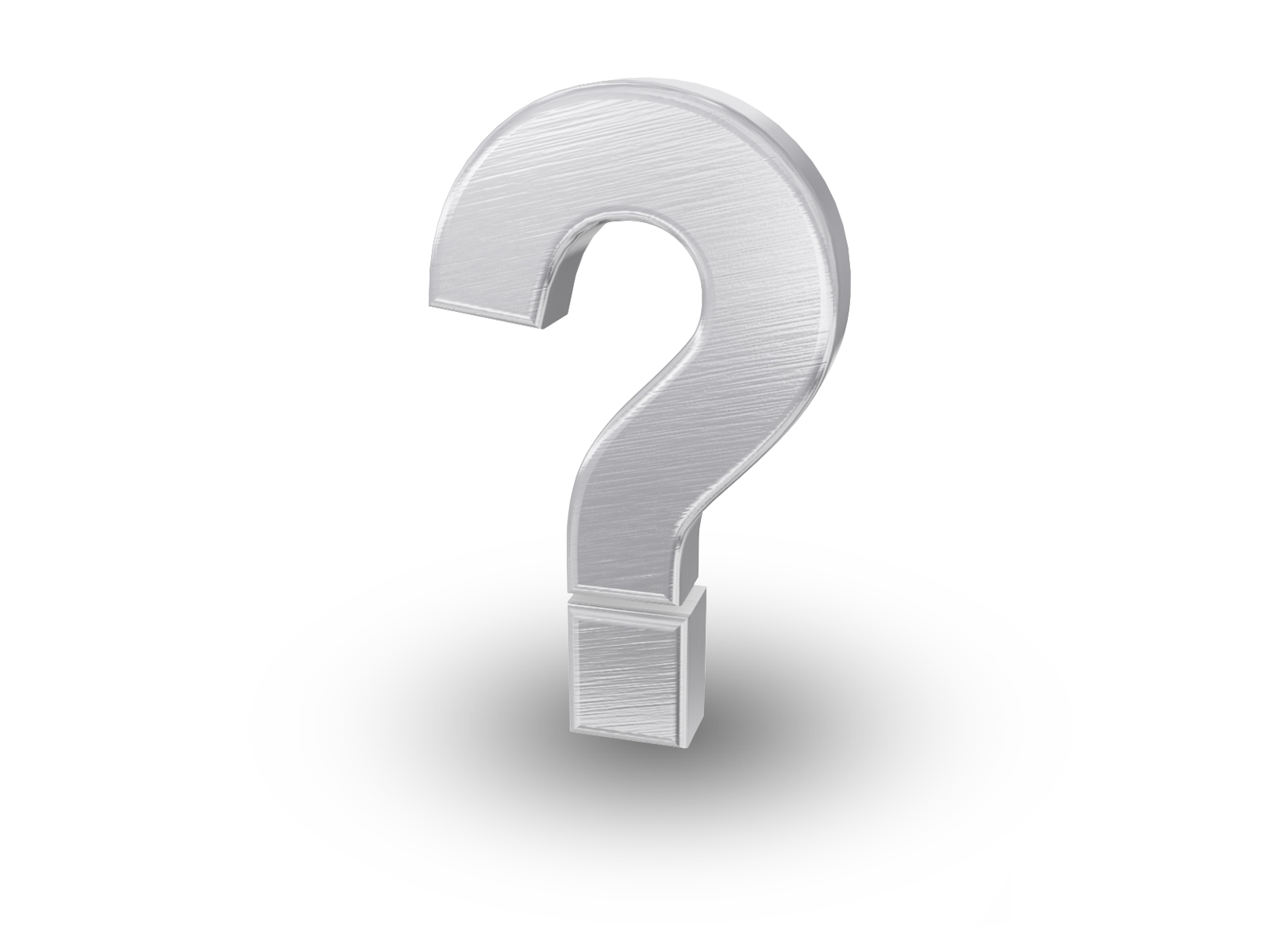 Thank You
Any Questions?
17
References and Bibliography
Towards an Effective Framework for Financial Literacy and Financial Consumer Protection in Uganda (GIZ & Bank of Uganda, March 2011)
Strategy for Financial Literacy in Uganda (Bank of Uganda, August 2013)
National Financial Literacy Framework  (Central Bank of Nigeria, October 2015)
18